It’s a Mind Game: Maternal Avoidant Coping Style and Medication Adherence in Pediatric Organ Transplantation Candidates
Vishruti Patel 
Mentors: Elizabeth Steinberg, PhD & Cindy Buchanan, PhD
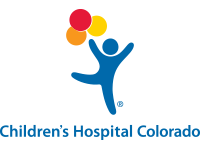 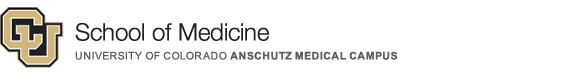 [Speaker Notes: Hello, everyone…my name is Vishruti Patel and this summer I had the opportunity to work with Dr. Steinberg and Dr. Buchanan on understanding the relationship between maternal avoidant coping style and medication adherence in pediatric organ transplantation candidates…]
Pediatric Organ Transplantation
1,878 children received transplants in 2016
More than 2,000 children still waiting
Pediatric (0-17 yrs) Transplants by Age of Recipients- 2016
Pediatric (0-17 yrs) Transplants by Organ Type - 2017
https://optn.transplant.hrsa.gov
[Speaker Notes: To start off…by setting the context of pediatric organ transplant..so what does the current need in pediatric organ transplant look like 
As of last year, about 1900 children received transplants but as many of about more than 2,000 children still remain on the waiting list  of among which recipients varied by age (most being 11-17yrs) and transplant needs also varied by organ type (most common being kidney)]
Challenges in Organ Transplantation
Supply – organ shortage 
 Waiting time: months to a few years

Patient attitude to care 
Non-adherence rates range from 30 -70%
Consequences: rejection, retransplantation,  mortality

Focus: identify health risk factors to
ensure effective allocation of organs
The Shortage in Organs
** includes deceased and living donors
https://organdonor.gov/statistics
[Speaker Notes: So, with these current needs in mind why are we even interested in organ transplantation? 
Well there are a few challenges that we are trying to address in order to effectively meet these current transplant needs… 

first, there is a shortage of organs…
As you can see on this graph, the demand for organs continues to increase at a much faster rate than the supply and most patients will spend depending on the transplant type anywhere from months to even a few years on the waiting list.   
So this shortage really focuses our attention to ensuring effective allocation of these organs in order to make sure we use each organ to optomize positive health outcomes
One factor contributing to good outcomes is taking care of the organ and following through with the post-transplant care, but what we see..which leads to the second challenge…is that non-adherence rates range from 30-70% and consequences of not following through with care leads to rejection, retransplantation, and mortality which are things we cannot afford knowing the shortage of organs.  

Hence, from these current challenges this really focuses our attention on identify some of those health risk factors relating to adherence early on in order to ensure we effectively allocate these organ to meet the current needs in pediatric organ transplantation and implement effective interventions to result in the best outcomes.]
Parent’s Coping Behavior
Factors of stress : 
	child’s condition, fatigue, financial issues, and disruption to work and social life

Types of coping styles: 
Avoidant coping:  maladaptive and avoids stressors
Problem focused coping:  problem-solve and tackle life’s challenges 
Socially supported coping:  people/groups  provide comfort and resources 
Emotion focused coping:  positive outlook and reduce painful emotions
(Annunziato R.A.,et.al. Psychosocial assessment prior to pediatric transplantation: A review and summary of key considerations. Pediatric Transplantation, 14: 565-574)
[Speaker Notes: So, among the various factors that contribute to adherence…we are more considered with some of the psychosocial factors…and for this project specifically we wanted to focus on the parents role as we know that parents play a critical role in pediatric care.

But, what specifically about the parents…well the Parent’s Coping Behavior….
 One of things I noticed..when observing evaluations was that many parents engaged in talking about how they managed the stress and care of their child…and its not just not stress from seeing their child go through the illness, but with transplant having a prolonged care…we see financial issues, fatigue from constantly attending to child and trying to balance other work and social life matters.  Overall, parents are also tremendously impacted…
While there are multiple types of coping styles that parents use to handle these stressors…we specifically looked into avoidant coping. Avoidant coping is a maladaptive style and it has been associated to lead to negative health outcomes…so avoidant coping behaviors can potentially be a risk factor…]
Hypothesis
Risk factor: 
Utilization of avoidant coping styles by mother
Health outcome: Medication adherence of child
[Speaker Notes: we focused on understanding the relationship between maternal avoidant coping behavior and the child’s medication adherence 
Leading to the hypothesis…that mothers who used more avoidant coping behaviors would relate to a lower medication adherence practice of the child. 

Overall, we hypothesized that mothers who are using avoidant behaviors might not be attending to their child and playing that critical role of establishing/teaching good medication adherence practices to the child.]
Brief Coping Orientation to Problem Experienced (COPE):
Self-report assessment
Utilization of avoidance coping styles as composite score of 5 subscales: 
Behavioral disengagement 
Denial
Substance use 
Self-blame
Self-distraction
Higher composite score = greater utilization of avoidance coping behaviors
“ I give up trying to deal with it.”
“ I refuse to believe that it has happened”
[Speaker Notes: So, what was our approach? 
Well, we used standardized assessments… 
 The first was the Brief COPE which was a self report assessment completed by the mothers…assessing the mother’s use over 14 different coping styles of which 5 subscales were grouped to calculated a composite score for avoidant coping 	
The 5 subscales we looked at included 
Behaviroal disengagement….the mothers were asked “I give up trying to deal with it”… so in the context of transplant this might look like the mother giving up giving the meds to child because child does not like it since it makes him or her feel drowsy, personality changes, etc.  
Denial…so on the assessment that would be “I refuse to believe that it has happened” and this behavior could be a major red flag in the parent keeping up and investing their energy/attention to their child care if they are not willing to accept it.  
The other scales were…substance use, slef-blame, and self-distraction
Overall a composite was calculated with a larger score indicating greater use of avoidance coping behaviors.]
Pediatric Transplant Rating Instrument (P-TRI):
Assessment completed by clinical psychologist during transplant evaluation 
Subjective measure of child’s medication adherence (proxy measure)
Score of 1-4 with higher score indicating greater medication adherence of child
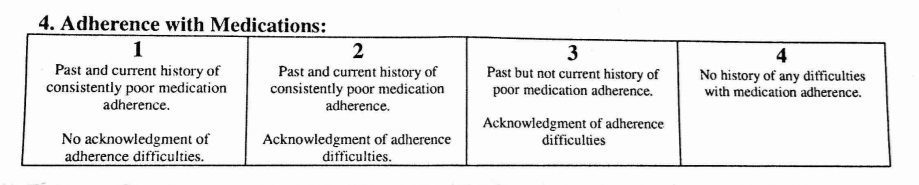 [Speaker Notes: While we used the Brief COPE to assess the health risk factor, we used the P-TRI to assess our health outcome or medication adherence…

The P-TRI is clinical assessment completed by the clinical psychologist…as you can see the scale is on a 1-4 with the greater number indicating better adherence practices… the rating is based on patient’s history/record of medication adherence practice as adherence practices before transplant are predictive of adherence practices post-transplant.]
Patient Population
86 pediatric organ transplantation candidates 
Patient Demographics:
[Speaker Notes: We had 86 pediatric organ transplant candidates in this study who were majorly white and non-hispanic/latino which is reflective of colorado and an equal representation across the different transplant types with a few more male candidates than female candidates.]
Maternal Utilization of Avoidant Coping Style by 
Child’s Transplant Type
Legend
Mean Composite Scores 
Heart (17.0)
Kidney (15.7)
Liver (17.2)
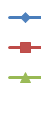 Heart 
Kidney 
Liver
[Speaker Notes: After compiling all this data, well what were our interesting findings? 

We were first interested in understanding how our mothers were using avoidance coping… compared mother’s use of avoidant coping as represented by the composite scores across heart, kidney, and liver… we saw that mothers were demonstrating a similar trend in use of avoidant coping across the transplant types overall…

But we did notice that mother’s with children who had heart or liver transplant were trending higher than kidney and a possible explanation to this could be the higher disease acuity associated with heart and liver as kidney function can be sustained with other interventions leading mothers to demonstrate higher avoidant behaviors]
Maternal Avoidant Coping Style and Medication Adherence
Descriptive Statistics
Distribution of P-TRI scores
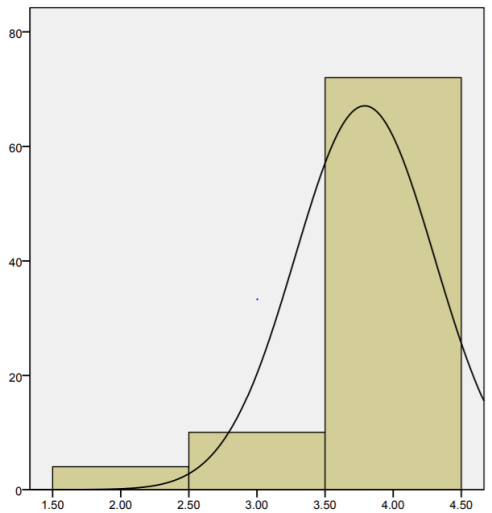 There was no significant correlation between maternal avoidant coping style and child’s medication adherence 
(rs = -0.007, p = 0.951).
Frequency
non-normally distributed, with skewness and kurtosis present
P-TRI score
[Speaker Notes: But, what we were majorly interested in was if there was a relationship between mother’s utilization of avoidance coping and the child’s medication adherence….so what did we find? 

When we look at the overall maternal avoidant coping styles the mean Brief COPE composite score was a 16.3 
As for the Medication Adherence of Child the mean score was a 3.8 on a very restricted range. As you can see most of our families were concentrated in the 3 and 4 and an analysis on skewness and kurtosis indicated that our data was non-normally distributed, so we performed a spearman correlation. 

There was no significant correlation between maternal avoidant coping style and child’s medication adherence]
Discussion
Maternal avoidant coping style showed no relationship to child’s medication adherence.  

Limitations: 
Low variability:  
	P-TRI’s restricted scoring scale and anchors

 Social desirability bias: 
	Brief COPE is an self-report measure

Sample size: 
	Response rates are a challenge with self-reported assessments
[Speaker Notes: So, when we go back to the hypothesis…we did not support our hypothesis and found no relationship between maternal avoidant coping and medication adherence.

There are a few explanations for the reason we saw the results we did and that is with some of the limitations of the study…
The primary contributing factor is the low variability from the P-TRI, as it does not measure the variability on such a restricted scale 
Second is that the Brief Cope is a self-report and thus the mother were subject to social desirability bias which could have affected our Brief COPE composite scores 
Also with self-report some the challenge of sample size and getting responses back

After knowing and understanding these challegnes/limitations that have come from the study…well where are we headed?]
Future Directions
Use of objective markers of adherence (medication lab levels, medication refills, etc.)  
Father’s use of avoidant coping behaviors and it’s relationship to child’s medication adherence 
Development of different models for evaluation of risk factors in a clinical setting
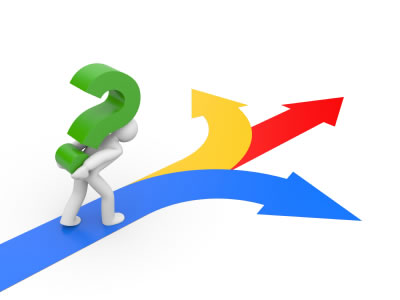 [Speaker Notes: Most importantly in a research setting is the need for better objective markers of adherence and using more quantitative forms of assessment such as lab results and medication refills as indicators of adherence practices 
And also seeing the fathers side of the story and comparing the mothers and fathers

Also in a clinical setting with the P-TRI using it more as a guidance tools in the interview process as we’re not sure that it reliably assess the risk factors, so really questioning if we are truly assessing and identifying these risk factors effectively to ensure the success of organ transplantation and maximize health outcomes for patients.]
References
United States Department of Health and Human Services. Organ Donation Statistics (Data file)
Annunziato R.A.,et.al. Psychosocial assessment prior to pediatric transplantation: A review and summary of key considerations. Pediatric Transplantation, 14: 565-574. 
Steinberg, E.A., et.al. (2017). Adherence in pediatric kidney transplant recipients: solutions for the system. Pediatric nephrology. 
 Engle, D. Psychosocial aspects of the organ transplant experience: What has been established and what we need for the future.(2001). Journal of Clinical Psychology, 5(4): 521-549
Bergvik, S. (2010). Approach and avoidance coping and regulatory focus in patients having coronary artery bypass graft surgery. Journal of Health Psychology, 15(6): 915-924.
Nahlen Bose, C., et.al. (2015). Assessment of Coping Strategies and Their Associations With Health Related Quality of Life in Patients With Chronic Heart Failure: the Brief COPE Restructured. Cardiology Research, 6(2), 239–248.
Fisher, M., et.al. (2011). Inter-rater reliability of Pediatric Transplant Rating Instrument (P-TRI) Challenges to reliably identifying adherence risk factors during pediatric pre-transplant evaluations. Pediatric Transplantation, 15: 142-147.  
Olbrisch, M.E., et. al. (2002). Psychological Assessment and Care of Organ Transplant Patients. Journal of Consulting and Clinical Psychology, 70(3), 771-783.
[Speaker Notes: Here are my references for the presentation]
Acknowledgement
Cindy Buchanan, PhD
Elizabeth Steinberg, PhD
Merlin Ariefdjohan, PhD, MPH
Emmaly Owens, MA 
Amanda Suplee, PhD
Sarah Kelly, PhD
Robert Evans 
Naadira Upshaw 
Marisa Deguzman
Jaime Shoop

Dr. Dominique Martinez (CCTSI), 
Dr. Douglas Novins and Dr. Jennifer Hagman (PMHI) 
for their generosity in allocating funds to support the program

2017 Summer Research Program for Undergraduate Students at the 
Pediatric Mental Health Institute
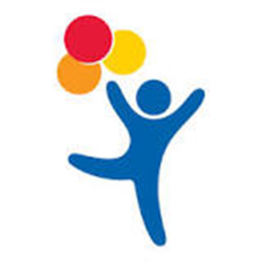 [Speaker Notes: Most importantly, I would like to thank my mentors who have made this summer a great learning experience and have dedicated their time and to everyone on the transplant lab team...for their support/feedback through the process…also internship team…for their support and mentorship and most importantly….for their generosity in funding this program….]